СИСТЕМА ПОСТОЯННЫХ УЛУЧШЕНИЙ В МЕДИЦИНСКОЙ ОРГАНИЗАЦИИ
Шаги к системе
СИСТЕМА
ПЕРСОНАЛ
КЛИЕНТЫ
ВРЕМЯ
Важно помнить, что Система Постоянных Улучшений - это непрерывный процесс, который требует постоянного внимания и участия всех сотрудников медицинской организации.
От критериев новой модели к элементам системы постоянных улучшений
«НОВАЯ МОДЕЛЬ МОПМСП» VS «БЕРЕЖЛИВАЯ ПОЛИКЛИНИКА»
КОНТРОЛЬНАЯ ФУНКЦИЯ
РАЗВИВАЮЩАЯ ФУНКЦИЯ
От критериев новой модели к элементам системы постоянных улучшений
11 Элементов системы постоянных улучшений
Постановка целей и планирование
Вовлеченность руководства
Визуализация
Производственный контроль/анализ
Улучшение и решение проблем
Стандартизированная работа
Сокращение потерь в потоке
Обслуживание оборудования
Обучение и развитие персонала
Встроенное качество
Расчёт экономической эффективности
9 блоков критериев новой модели:
Управление потоками пациентов;
Качество пространства; 
Управление запасами; 
Стандартизация процессов; 
Качество медицинской помощи;
Доступность медицинской помощи;
Вовлеченность персонала В улучшения процессов; 
Формирование системы управления;
Эффективность использования оборудования.
1. Постановка целей и планирование
Определены краткосрочные  цели для организации,  определены ключевые показатели, известны их базовые значения 

Информация о целевых показателях визуализирована (размещена на инфо-центре)    

Выявляются  отклонения  фактических значений показателей от целевых. По выявленным отклонениям принимаются меры

 По всем показателям деятельности подразделений  проводится ежедневный мониторинг и анализ

 В разработке планов развития подразделения на год принимают участие все работники подразделения
2. Вовлеченность руководства
Разработан регламент функционирования инфо-центра с участием руководителя. 

Выполнение регламента оценки деятельности является обязательным для руководителя

Руководителем установлены цели по развитию организации в соответствии со стратегией
 (региональной, федеральной)  и деятельность руководителя оценивается по ним

Руководителем проводится работа по снижению затрат

Реализован инструмент «цепочки помощи»
3. Визуализация
Созданы, регламентированы инфо-центры по организации и в подразделениях.

Определены и визуализированы цели, показатели работы в соответствии со стратегией 

Ответственность за ведение стенда распределена и регламентирована

Отклонения состояния рабочих мест и процессов от нормы выявляются с первого взгляда

Визуализированы алгоритм формулирования и решения проблем в подразделениях

Инфоцентр  является инструментом визуального управления на основе оперативной информации
4. Производственный контроль/анализ
Осуществляется оперативный контроль в «концепции времени такта»

Ведется учет:- плановый и фактический объемы показателей и их отклонения

Статус решения выявленных проблем визуализируется.

"Производственный анализ/контроль включает в себя:- контроль запуска - контроль выпуска- контроль всех стадий протекания «производственных» циклов« и контроль показателей по качеству.

Действует выстроенная схема принятия решений в случае возникновения отклонения. Алгоритм действий знает и выполняет каждый сотрудник

Формируется система перехода от фиксации отклонений и принятий действий по ним к предупреждению их возникновения
5. Улучшение и решение проблем
Существует стандарт (положение) организации, мотивирующий работников подавать предложения по улучшениям и стимулируется выявление проблем

Создан и работает механизм обратной связи по предложениям по улучшениям
Методы решения проблем стандартизированы. Визуализируются сигналы о проблемах. 

По итогам решения проблем вносятся изменения в стандарты
В организации есть сотрудник/руководитель владеющий методами решения проблем

Ведется работа по высвобождения непрофильной трудоемкости
Существует механизм реализации предложений

Адаптивная система предложений:
Предложение на оценку и усмотрение
Предложение, как продукт внушения/настройки 
Реализованное предложения, а потом усмотрение
Есть ППУ !
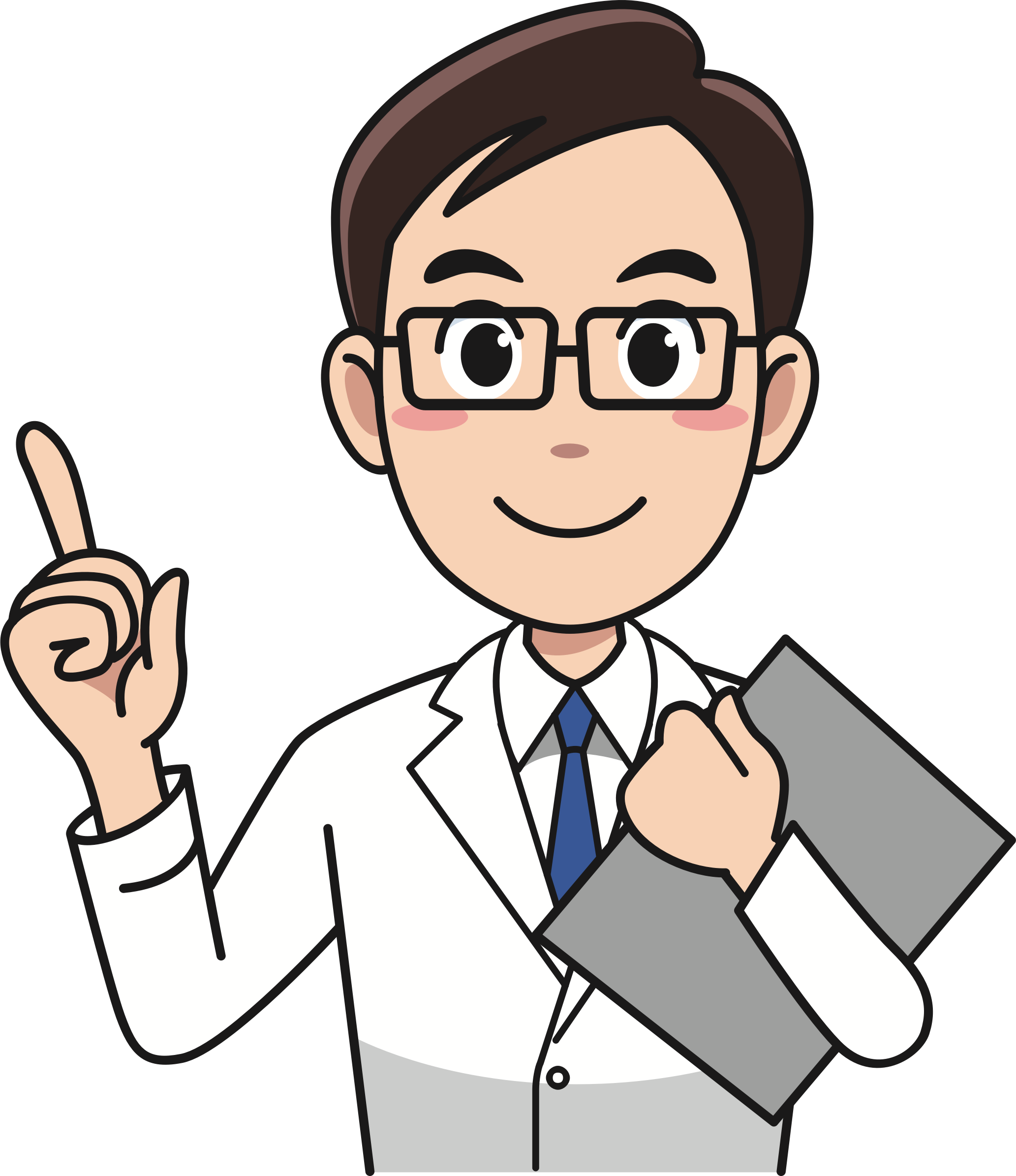 6. Стандартизированная работа
Ведутся работы по определению и визуализации основных показателей СР, последовательность, запасы, время такта/время цикла

Реализованные проекты финализируются созданием, изменениям или дополнением СОП,СОК.  

Составлен ПОЛНЫЙ перечень рабочих мест. Планируется и ведется учет хода СР в подразделении.

Разработан перспективный план по стандартизации рабочих мест.

Операции стабильны. Колебания в работе максимально составляют  5%
7. Сокращение потерь в потоке
Определен и визуализирован сквозной поток/и пациента ( верхне-уровневый, уровня специализации, уровня процесса и др. 

Сотрудники четко понимают место подразделения в сквозном потоке.  

Сотрудники осознают и могут четко сформулировать какое из подразделений является для них внутренним потребителем и внутренним поставщиком

Загрузка подразделений в потоке выровнена временам циклов.

Внедрена  и функционирует "цепочка помощи«.
8. Обслуживание оборудования
Стандартизированы элементы проведения уборки оборудования и элементов доступного Технического Обслуживания

Ведется анализ свободных мощностей по оборудованию. 

Элементы быстрой переналадки ( перенастройки ) оборудования.

Стандартизированы процессы ( сборка, разборка, чистка, мойка, перенастройка, замена расходников)
9. Обучение и развитие персонала
Разработаны и функционируют матрицы владения навыками  

Разработан механизм создания Индивидуальных планов развития персонала.

Разработан механизм освоения смежных функций

Существует система ротации
10. Встроенное качество
Функционирует регламент реагирования на проблемы, направленный не на карательную функцию, а на систему быстрого решения проблем связанных с качеством.

Статистика по отклонениям по качеству доступна, визуализирована и отнесена к конкретным этапам потоков.

Отслеживается повторяемость отклонений по качеству

Качество обеспечивается регламентацией выявления проблем, а не контролем
11. Расчёт экономической эффективности
Структура себестоимости визуализирована, доступна для понимания и отнесена к этапам потока пациента и процессов.

Сотрудники имеют представление о потерях, основных их видах и последствиях.

Сотрудники имеют представление о влиянии сокращения потерь, выявленных на рабочем месте, на снижение себестоимости процессов. 

Сотрудники мотивированы пониманием возможности личной заинтересованности от результатов снижения себестоимости процессов. 

Действует системы мотивации, предусматривающая использование части полученного экономического эффекта на поощрение персонала